Lesson 5: Communication over networks
Digital environments
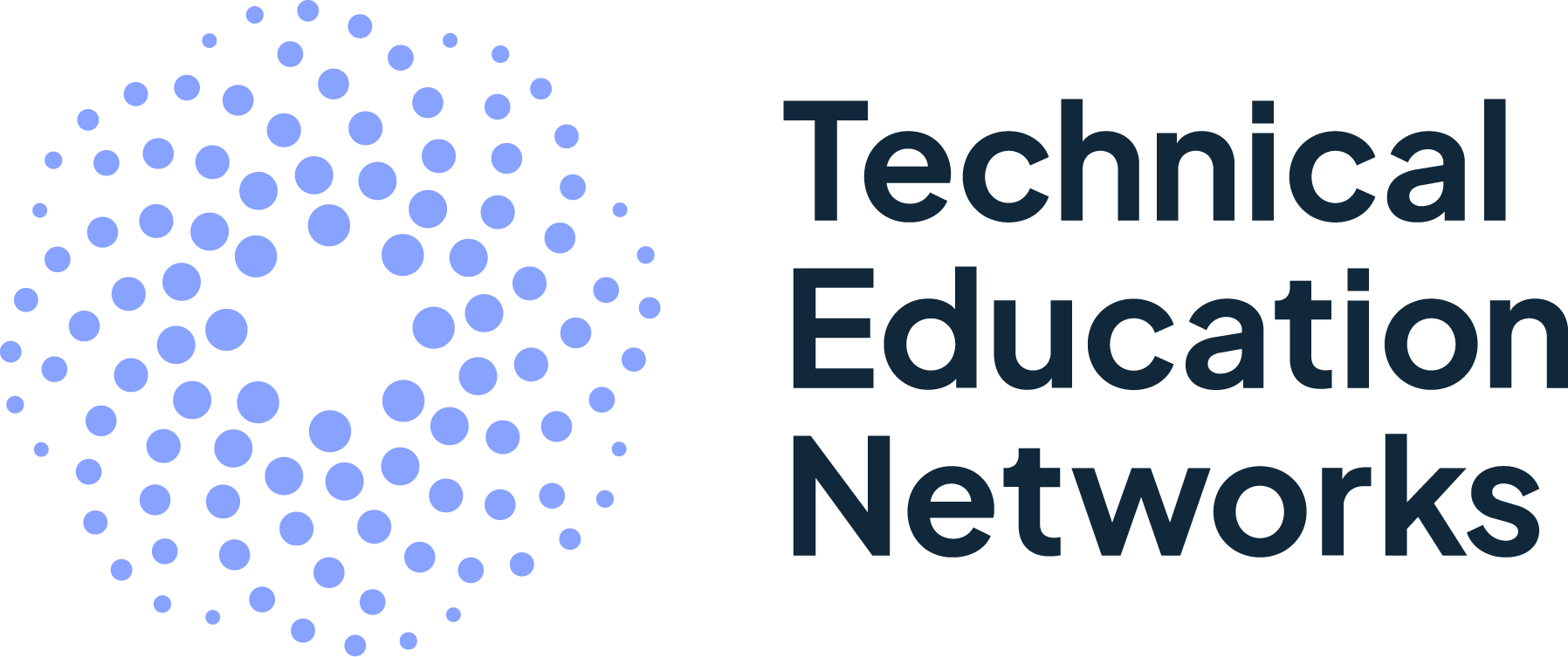 [Speaker Notes: Version 1, June 2024]
Starter activity
Network models – retrieval activity
Correctly name each network model.
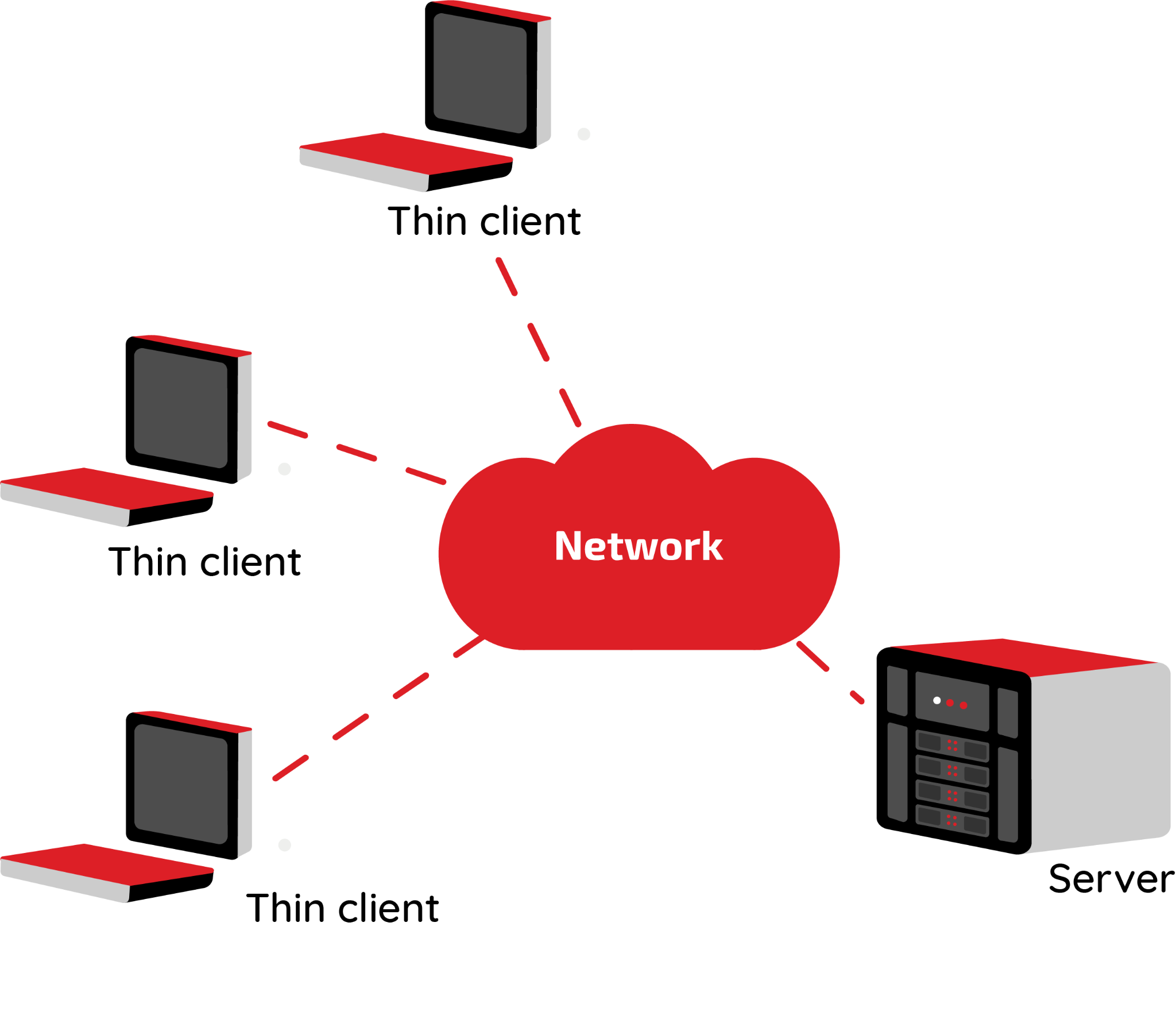 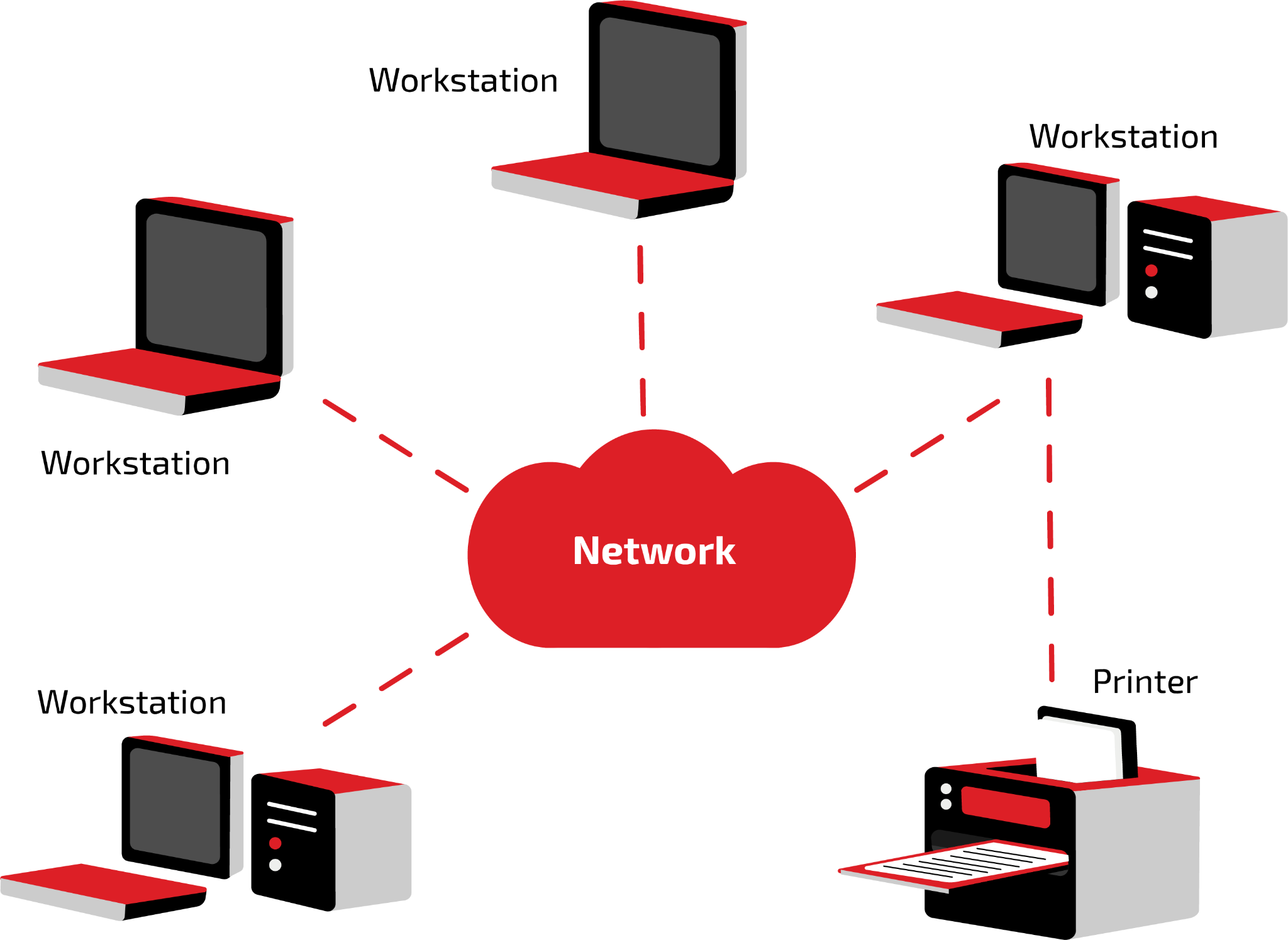 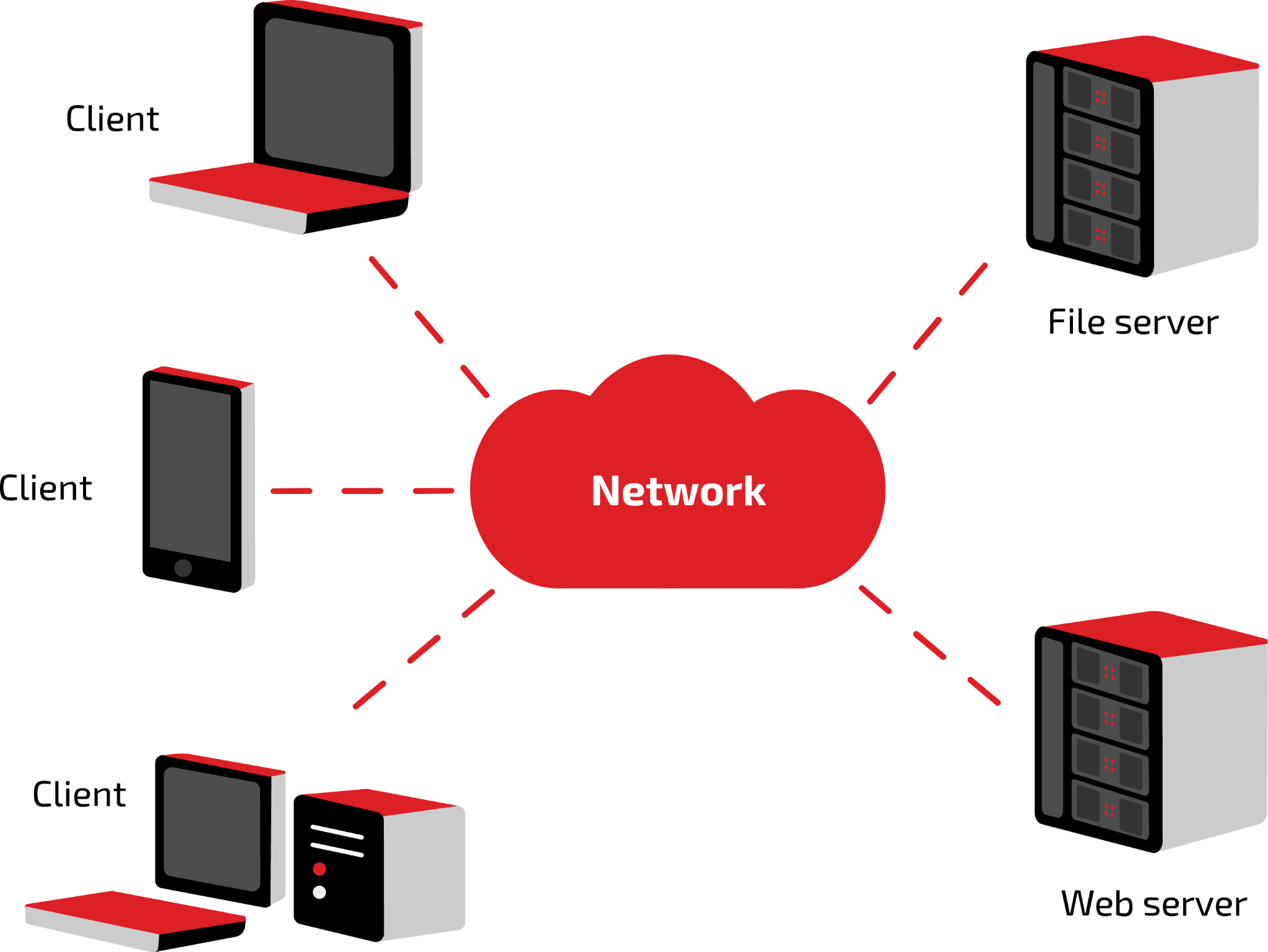 Client–server
Thin client
Peer-to-peer
2
Starter activity
How will devices on different networks communicate with each other?
How the devices will be connected (wired, wireless)?
What do we need to consider when networking devices together?
How the network will be arranged (topologies)?
What hardware will be needed?
What will affect the performance of the network?
How will information be transmitted across the network?
3
Objectives
Lesson 5: Communication over networks
In this lesson, you will:
Discover how communication takes place over a network
Recognise some common components of a network and their purpose 
Describe the role of protocols in network communication 
Identify the contents and purpose of a packet in transmitting data across a network
General competencies:

E2 - present information and ideas
E4 - summarise information
E5 - synthesise information 
E6 - take part in discussions
D1 - use digital technology
D2 - design digital media 
D3 - communicate and collaborate
D6 - code and program
4
Activity 1
Common network components
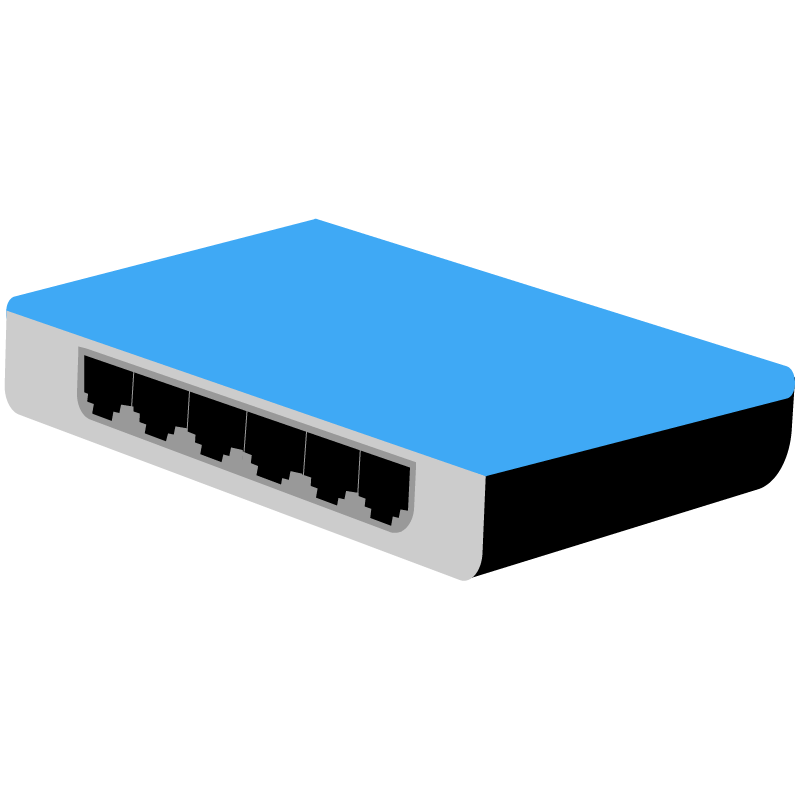 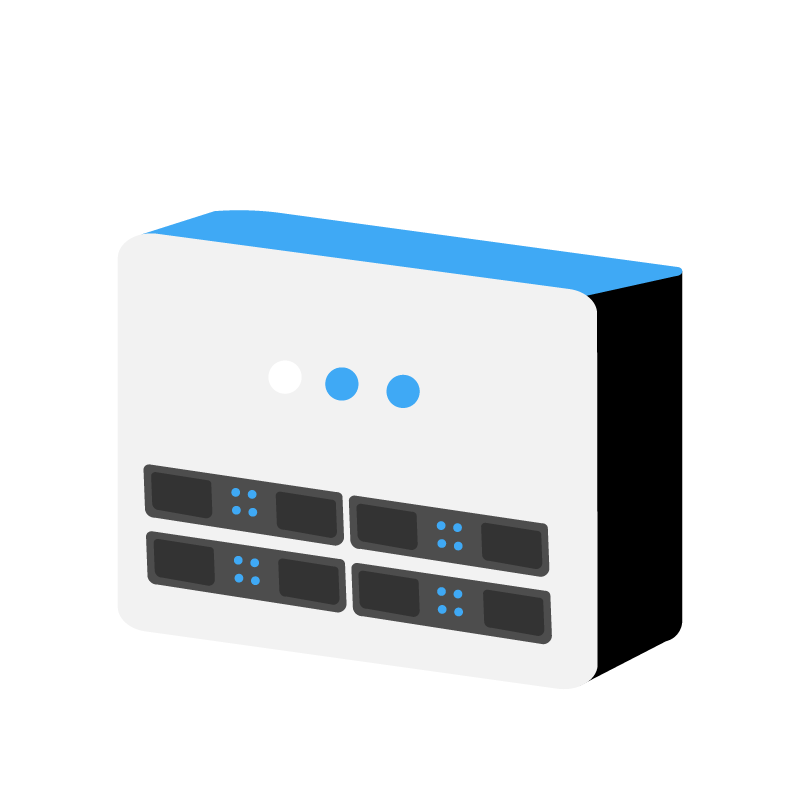 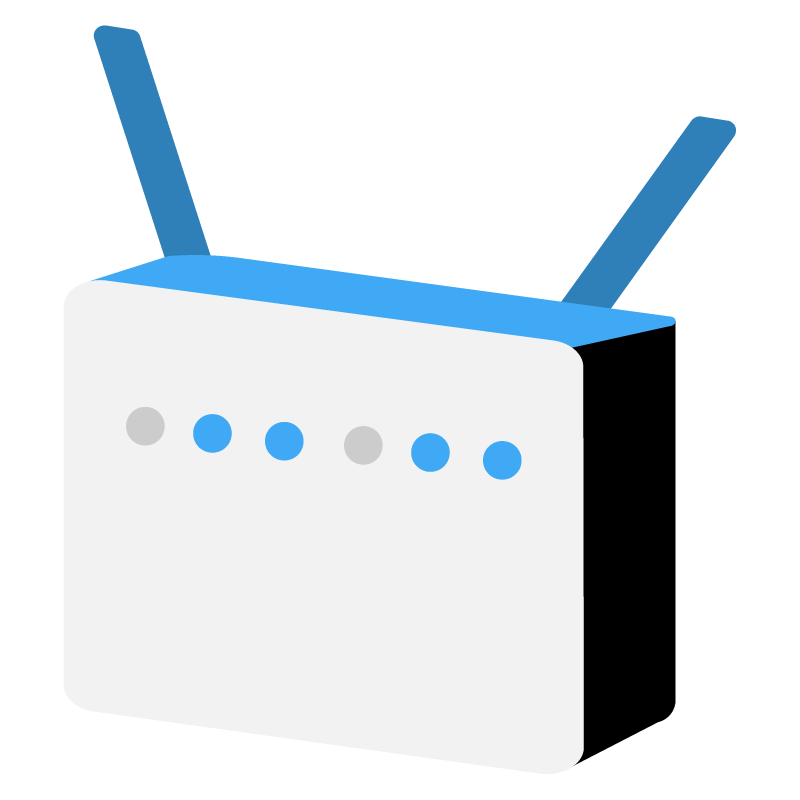 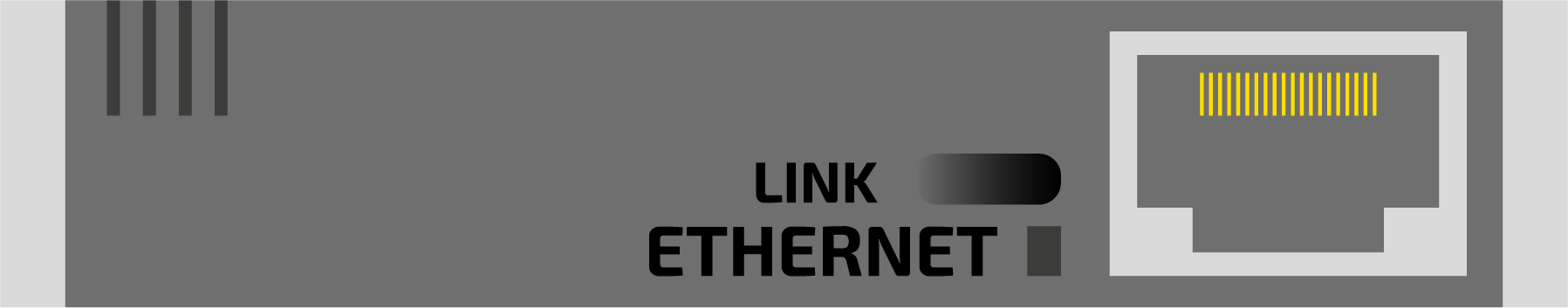 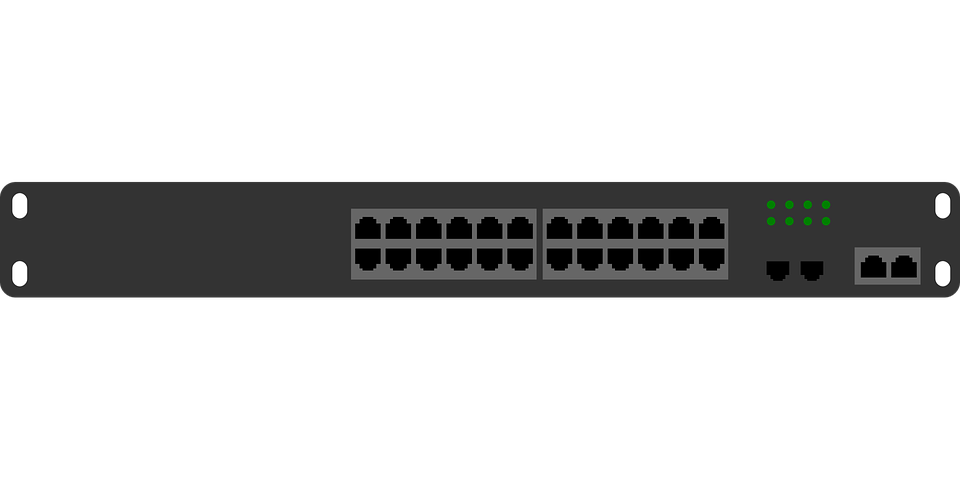 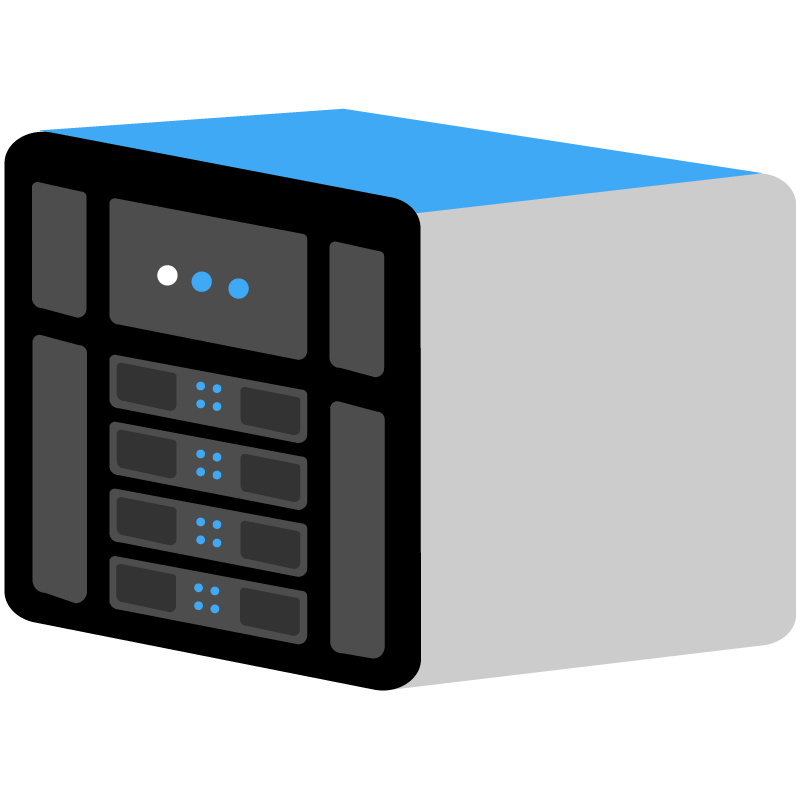 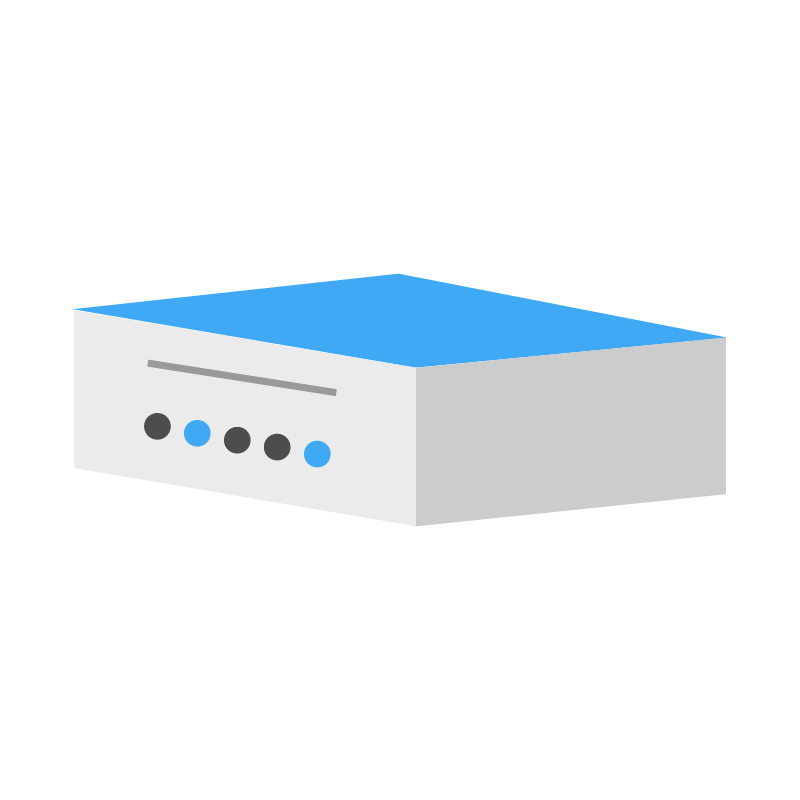 5
[Speaker Notes: Images: Raspberry Pi Foundation]
Activity 1
Selecting hardware for a network
Different networks need to meet different network requirements and will be implemented using different network components.

Open and complete the ‘A1 Activity sheet – Selecting hardware for a network’.
Scenario 1
An apprentice wants to test their networking skills and set up a wired network using three devices. They have a laptop and two PCs that they want to connect together. Each device already has a standard network interface card. The network will not be connected to the internet. Label the network hardware item that you think is missing from the diagram.
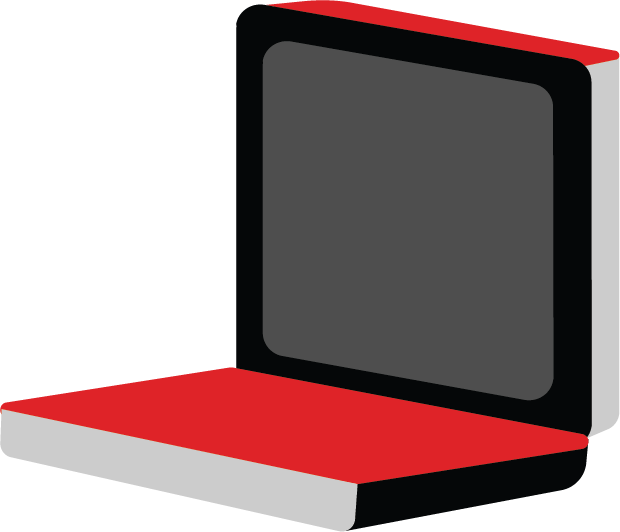 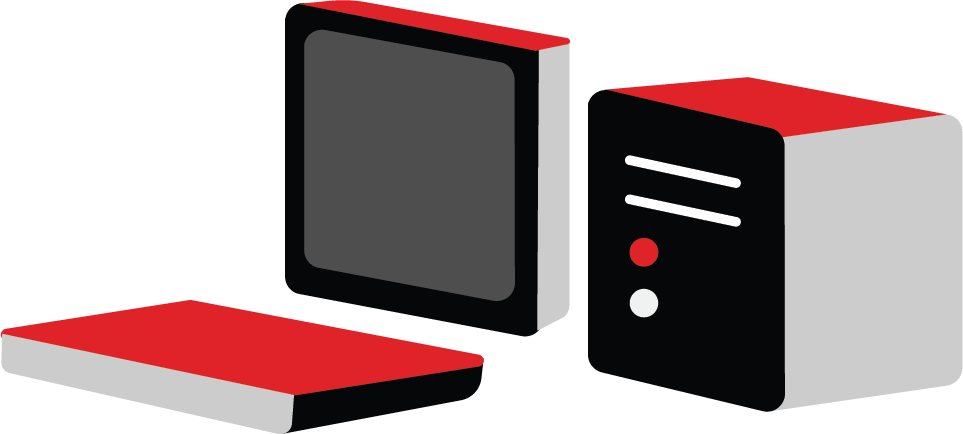 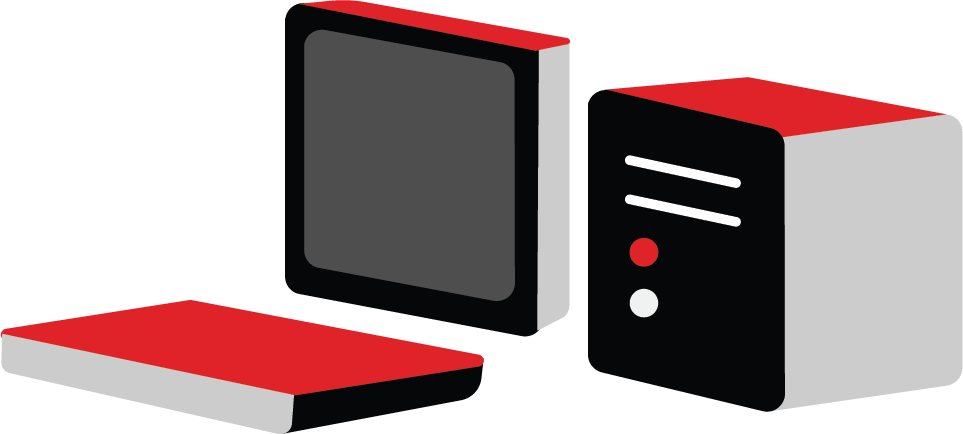 6
Activity 2
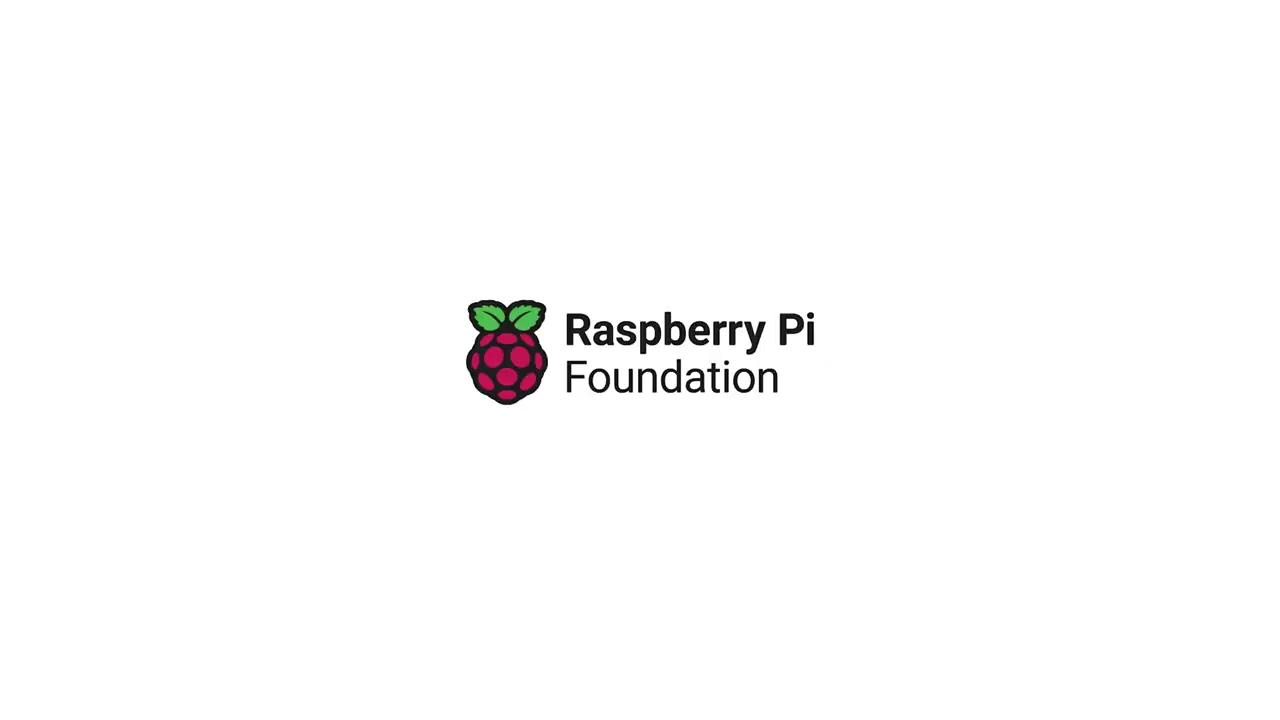 What is a server? How many types of server are discussed in the video?
7
[Speaker Notes: A2 Servers film: https://vimeo.com/883954087]
Activity 2
Examples of types of servers
Types of servers and their purpose
Match each type of server with the correct description of its purpose.
There are different types of servers and each has a specific purpose.

Open and complete the ‘A2 Activity sheet – Types of servers and their purpose’.
8
Examples of types of servers – Answers
Activity 2
Application server
Used for hosting web applications. It allows users to access applications without having to install them on their computers.
Database server
Used for hosting a database so that it can be accessed by users over a network.
File server
Used for sharing files over a network.
Web server
Used for hosting webpages. Web content is delivered to end users over the internet via a web browser.
Domain Name Server (DNS)
Used to convert domain names to the IP addresses needed to locate resources on the internet.
Mail server
Used for sending and receiving email communications.
Virtual server
Used to replicate the functionality of a physical server. There can be many such servers running on the same physical server, which allows for separation of services without the need for multiple pieces of hardware.
Print server
Used for receiving and processing printing requests to networked printers.
9
Activity 3
Rules for communication
Question
Can you think of any rules for communication that we use in our daily lives? 
Explorer task
What would happen if we did not have rules for communication?
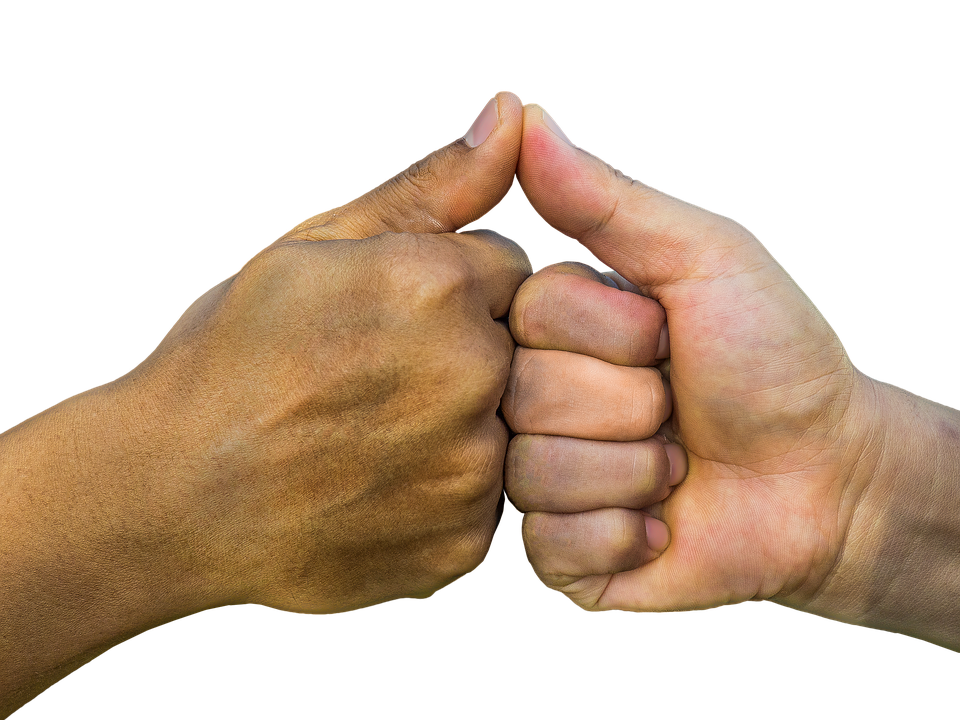 10
[Speaker Notes: Image by truthseeker08 from Pixabay: https://pixabay.com/photos/hands-thumb-promise-finger-gesture-1923185/]
Activity 3
Rules for communication
Shaking hands
Saying hello and goodbye
Waiting for someone to finish talking before you talk
Using “Dear” etc. in letters and emails
Waving hello and goodbye
Speaking the same language or one that both parties understand
11
Activity 3
What if we did not have rules for communication?
Exchanges might be awkward if one person waves hello and the other person does not
You would not know how to politely end a conversation
Several people might talk at once
People would not be able to understand each other
People might be offended
We use rules for communication in our daily lives.
12
Activity 3
Protocols
Computers also need to have rules for communication.
These are known as protocols. 
Protocols are the reason why billions of devices all over the world can communicate with each other. 
Computers that need to communicate with each other will use the same protocols.
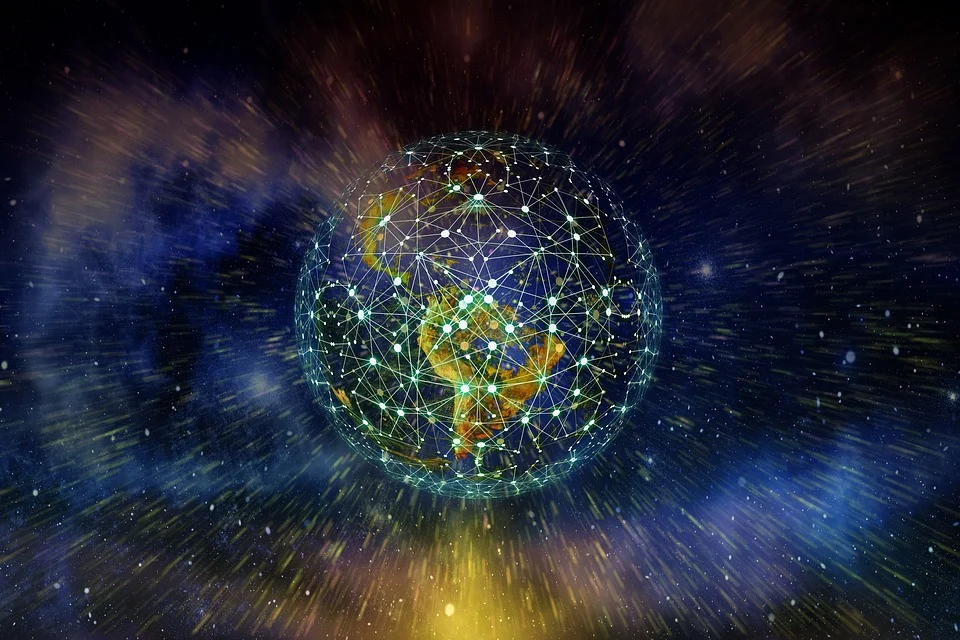 13
[Speaker Notes: Image by geralt from Pixabay: https://pixabay.com/illustrations/earth-network-blockchain-globe-3537401/]
Activity 3
Protocols
Common protocols used in networking are:
DHCP
DNS
HTTP/HTTPS
FTP
NTP
POP/SMTP/IMAP
TCP/IP
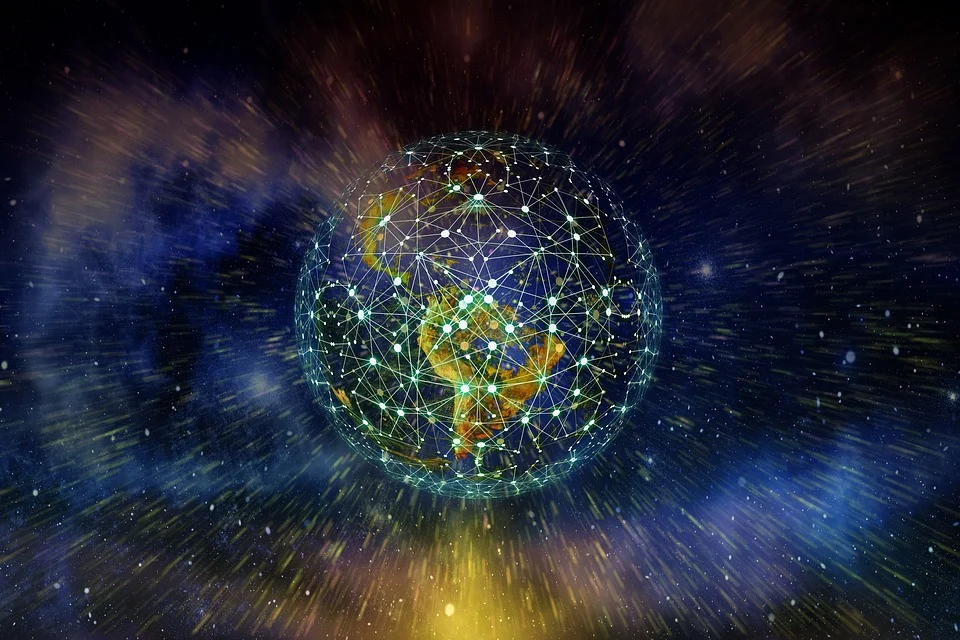 The P at the end of most of these acronyms stands for Protocol.
14
[Speaker Notes: Image by geralt from Pixabay: https://pixabay.com/illustrations/earth-network-blockchain-globe-3537401/]
Activity 3
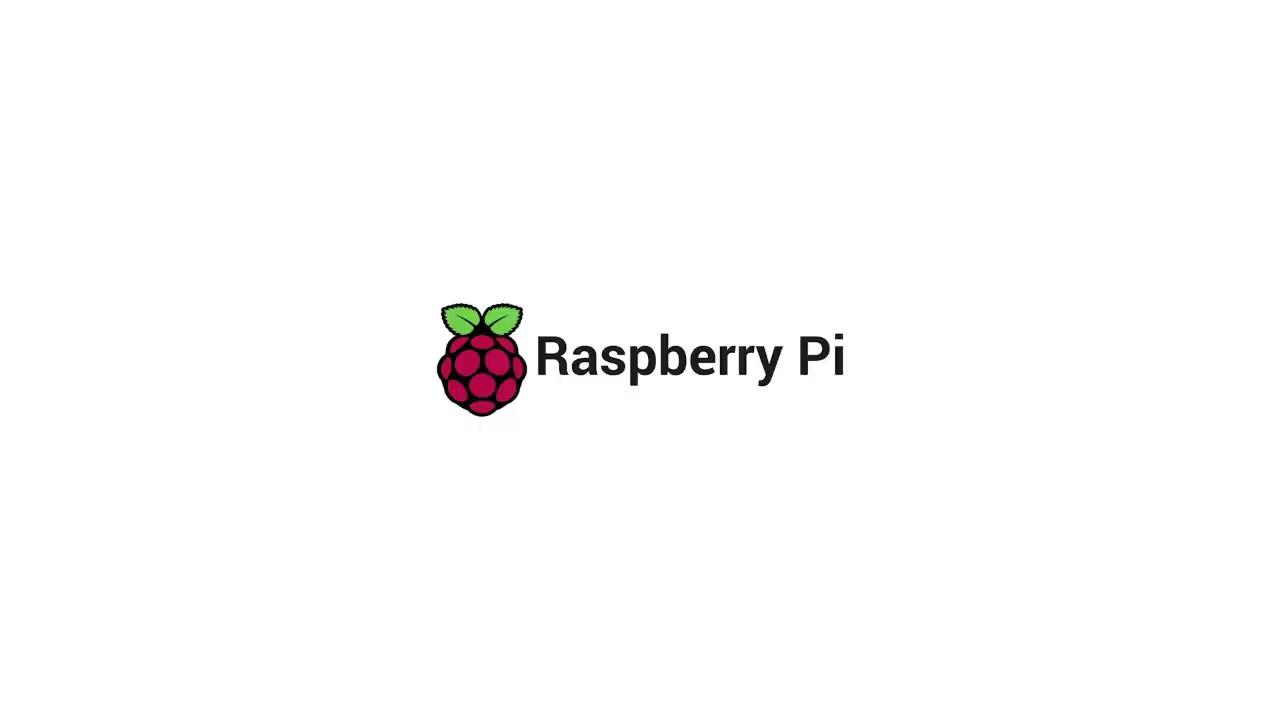 Which protocols are mentioned during the video? Do you recognise any of them?
15
[Speaker Notes: A3 Network protocols film: https://vimeo.com/883954069]
Activity 3
Protocols
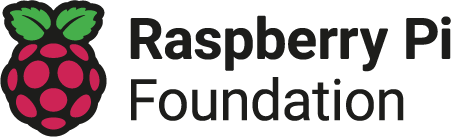 Different protocols are used at different stages and for different types of communication.
Conduct some research into the common protocols. Open and complete the ‘A3 Activity sheet – Protocols’ to record your notes.
Domain Name Servers (DNS)
File Transfer Protocol (FTP)
Hypertext Transfer Protocol (HTTP)
Dynamic Host Configuration Protocol (DHCP)
Every computer on a network needs a unique address. DHCP is used to assign unique IP addresses and other configuration options to devices that connect to a network.
POP, IMAP, and SMTP
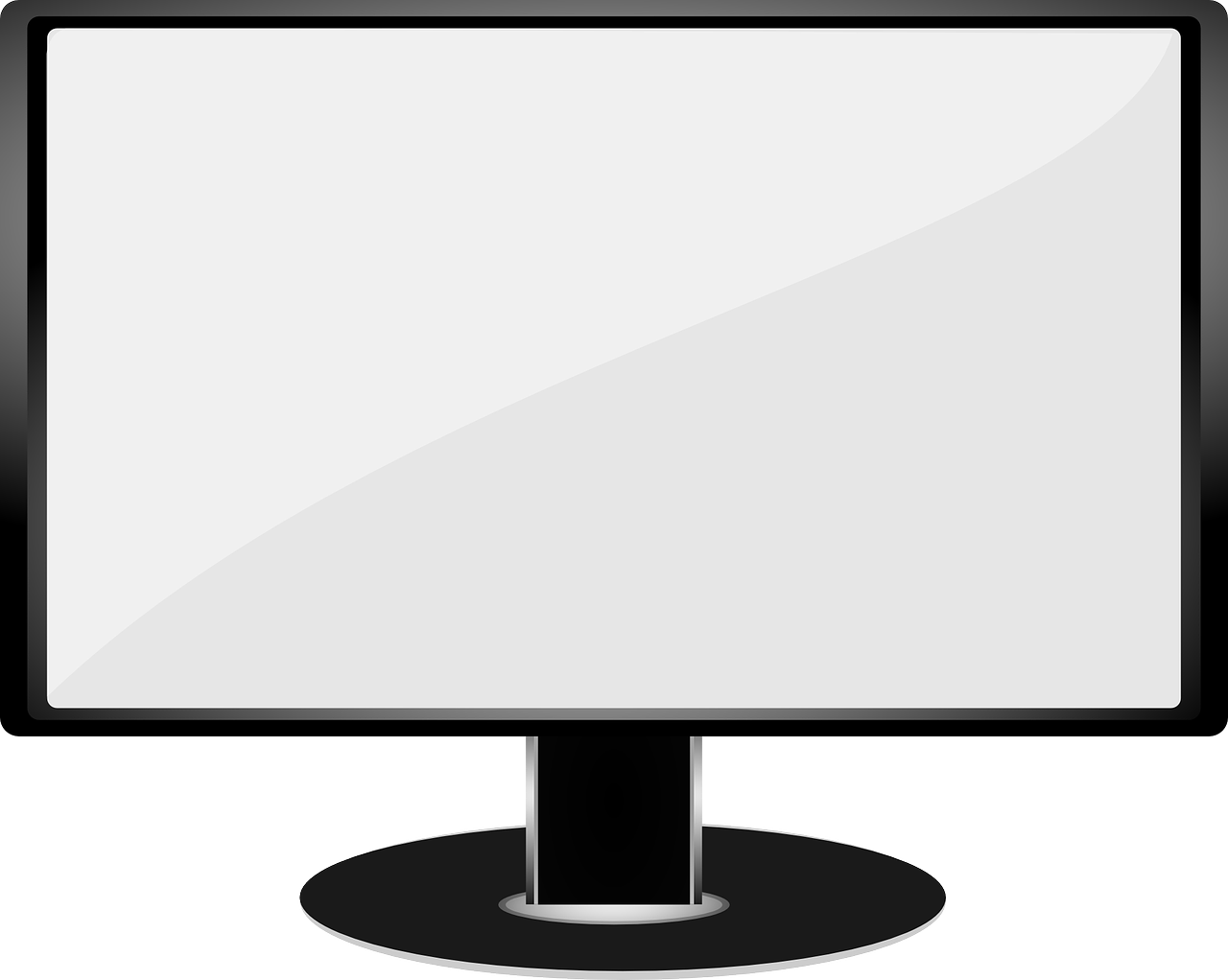 What is that protocol used for?
16
Retrieval activity
Which protocol is which?
The images below show the stages of a web request. What protocol is being used at each stage?
DNS
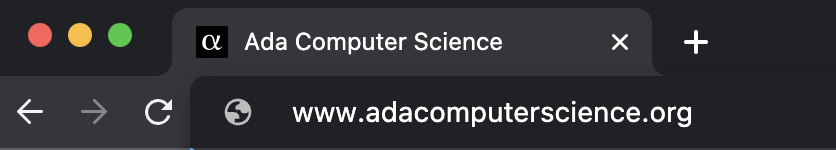 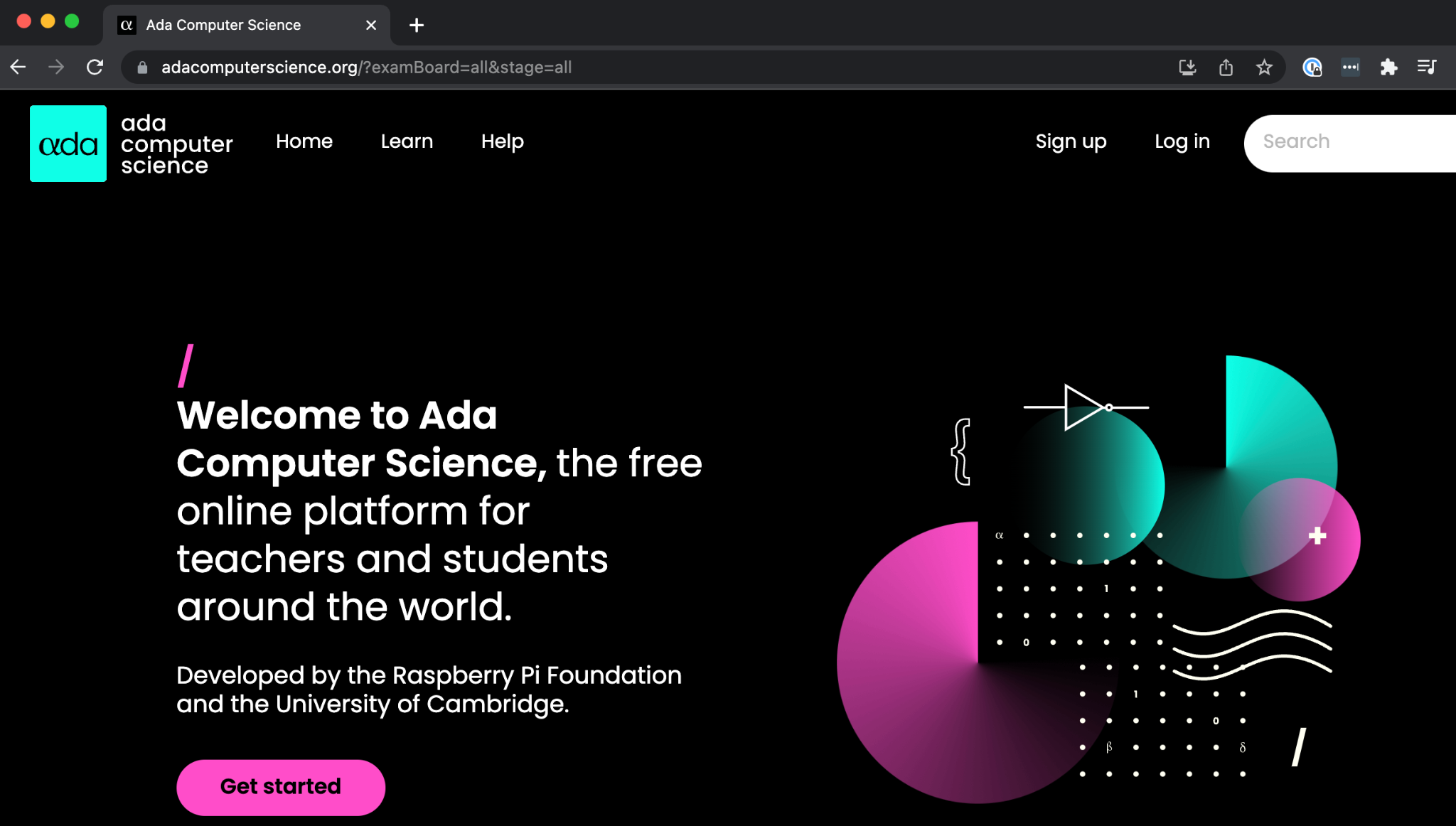 HTTP
17
Activity 4
The IP address
Every single device that directly connects to the internet needs a unique address called an IP address.
An IP address is a 32-bit number that is usually displayed like the one seen here.
The address is split into four 8-bit chunks (octets). The four denary values are then written with a dot between them, which is referred to as dotted decimal notation.
The size of an IP address was chosen as 32 bits, which gave a colossal four billion addresses (IPv4).
Due to exponential growth of the internet, more addresses are needed. IPv6 is the successor of IPv4 and uses 128-bit IP addresses.
104.22.1.43





2001:db8:3333:4444:5555:6666:7777:8888
IPv4 address
IPv6 address
Activity 4
Packets
Last lesson you learnt about the different types of network and how networks can be arranged (topologies).
Now, you will explore how data is sent across a network.
Data files are broken down into smaller sections of data called packets. 
There are different types of packet and each has its own structure.
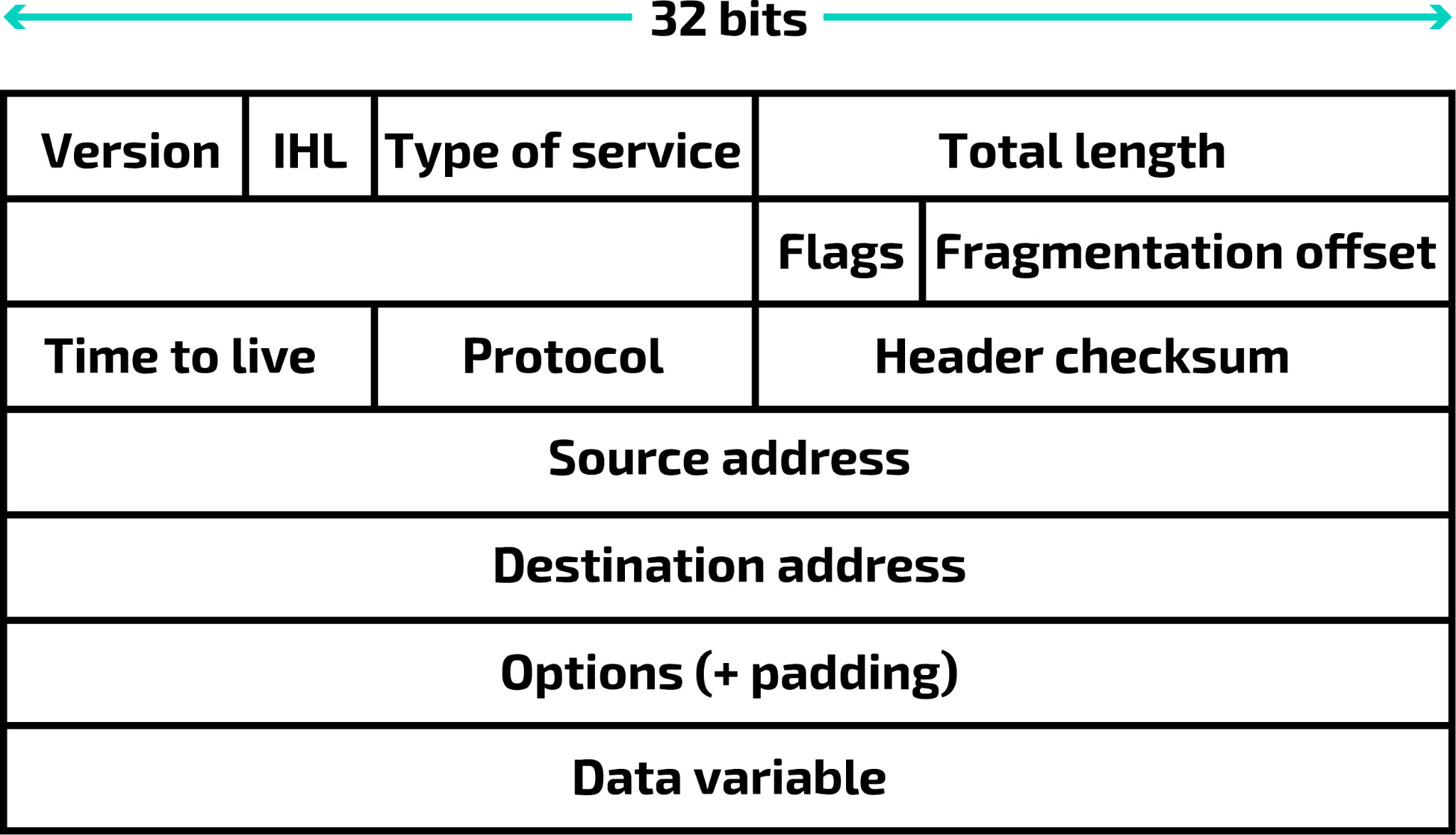 The structure of an IP packet
Typical contents of a packet
Activity 4
Header

The address of the packet’s destination.
The address of the packet’s origin.
The sequence number of the individual packet (packet number).
The number of packets in the whole file.
Data that is used to check the packet for errors during transmission (checksum).
Payload

The actual data that is being sent by the packet.
Trailer/footer

Marks the end of the packet so the receiver knows that is the end of the packet.
May also contain error checking (if this is not in the header). This is commonly a cyclic redundancy check (CRC). A CRC is a mathematical algorithm that generates a unique checksum for a given set of data, which can then be used to verify the integrity of the data.
Activity 4
Packet switching
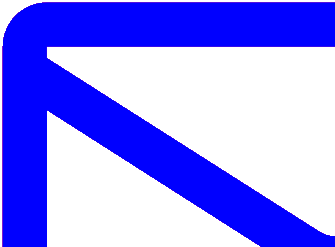 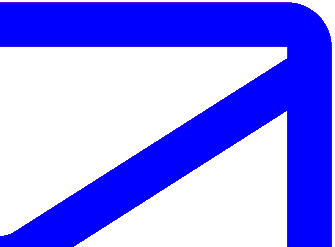 In packet switching, the packets are divided into smaller packets and are transmitted individually across the network.
Routers examine the destination IP address of each incoming packet and decide on which route the packet should be sent until the destination is reached.
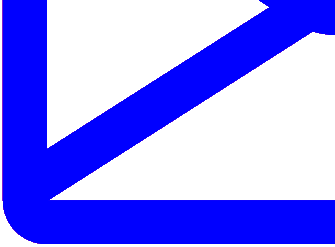 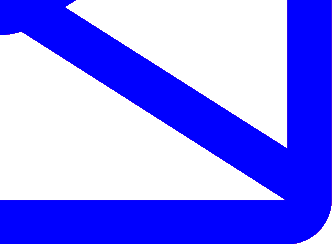 Activity 4
Packet switching
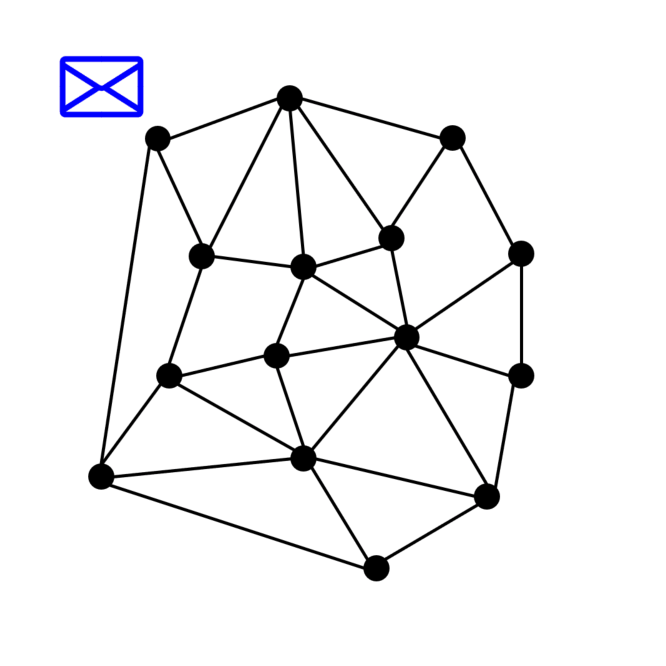 Different packets from the same file could be sent separately along the most efficient route.
At the destination, the packets are reassembled into the correct order.
Most traffic over the internet uses packet switching.
Hops: Refers to the number of routers or devices that a packet passes through on its route from source to destination
Activity 4
Traceroute
Traceroute
The Traceroute command (tracert) is a utility designed for displaying the time it takes for a packet of information to travel between a local computer and a destination IP address or domain.

Traceroute for Windows
If you are using Windows, follow the steps below to run Traceroute:

Press the Windows key
Type Command Prompt, and press Enter to launch 
Type tracert raspberrypi.org
The Traceroute command (tracert) is a utility designed for displaying the time it takes for a packet of information to travel between a local computer and a destination IP address or domain. This is often used to detect if there are issues with a domain name.

Open and follow the instructions in the ‘A4 Activity sheet – Traceroute’ to explore how it works.
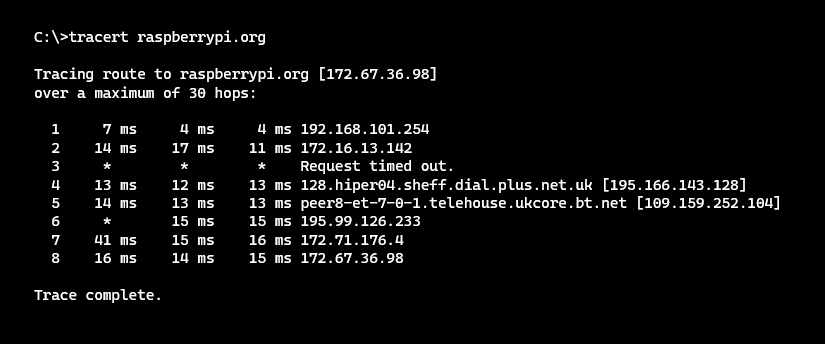 Retrieval activity
Retrieval practice
Question . 
Which email protocol retrieves the email from the email server, delivers it to your computer or device, and then usually deletes it from the email server?
A	SMTP
B	POP
C	IMAP
Question . 
Which email protocol retrieves the email from the email server, delivers it to your computer or device, and then usually deletes it from the email server?
A	SMTP
B	POP
C	IMAP
Question . 
What type of server is used to replicate the functionality of a physical server?
Web server
File server
Virtual server
Domain Name Server
Question . 
What type of server is used to replicate the functionality of a physical server?
Web server
File server
Virtual server
Domain Name Server
Question . 
Which network device receives incoming data and broadcasts (copies and transmits) it to all other devices connected to it?
A	Switch
B	Router
C	Hub
Question . 
Which network device receives incoming data and broadcasts (copies and transmits) it to all other devices connected to it?
A	Switch
B	Router
C	Hub
[Speaker Notes: Answers: server – C; email protocol – B; network device - C]
Summary
Next lesson
Next lesson, you will…
Describe how applications communicate over a network
Compare the layers of the OSI and TCP/IP models
Distinguish between network layers and protocols that operate on each layer
In this lesson, you…
Discovered how communication takes place over a network
Recognised some common components of a network and their purpose 
Described the role of protocols in network communication 
Identified the contents and purpose of a packet in transmitting data across a network